WO WARST DU SCHON?
WOHIN MÖCHTEST DU
GERN FAHREN?
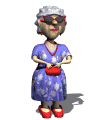 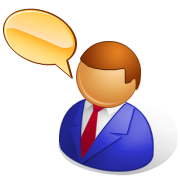 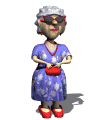 Hier ist Anna. Wo war sie schon?
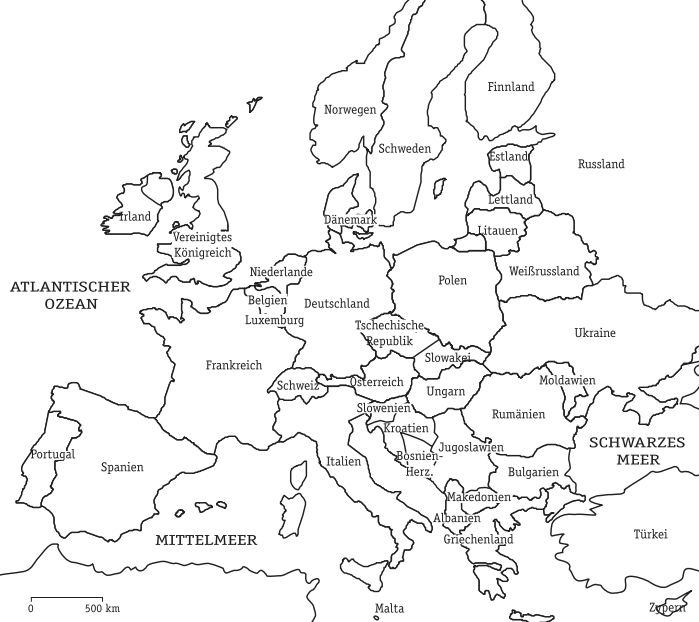 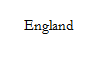 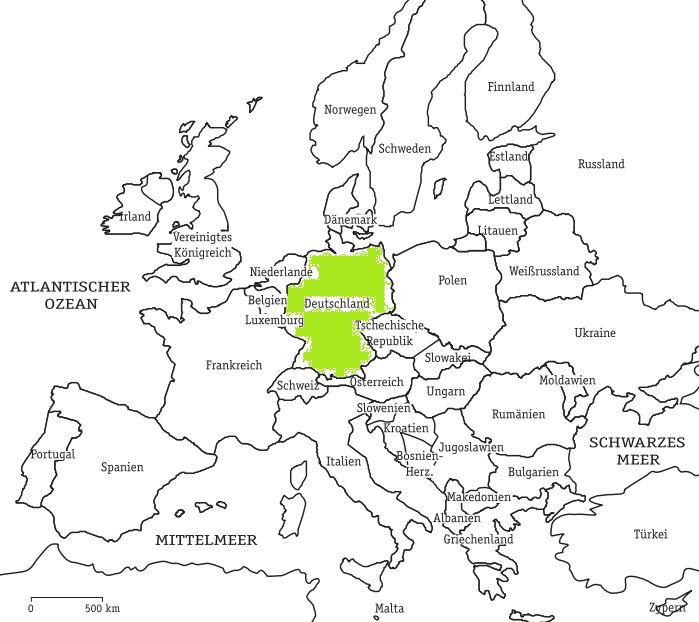 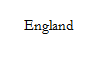 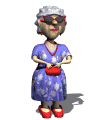 Anna war schon in Deutschland.
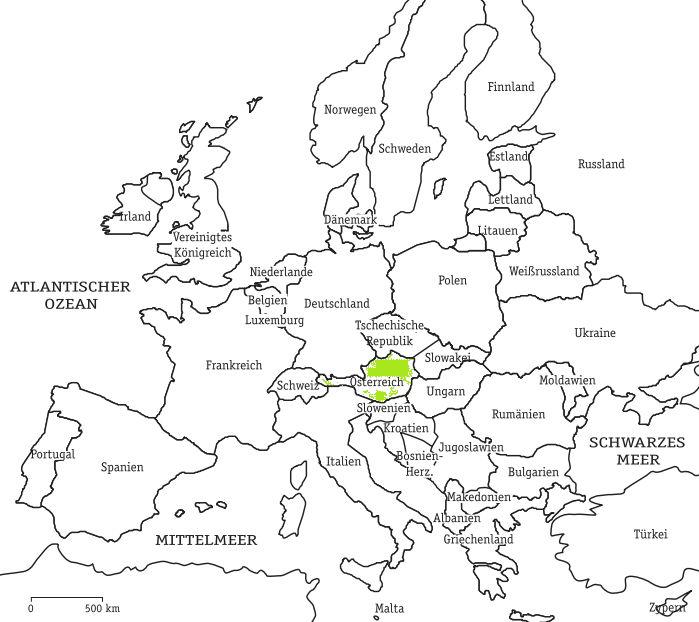 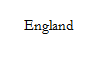 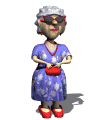 Anna war schon in Österreich.
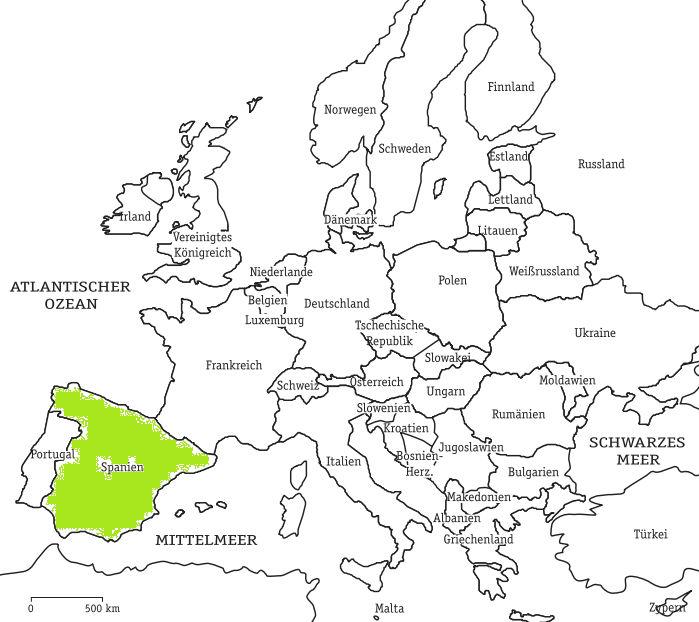 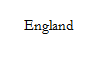 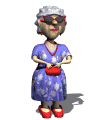 Anna war schon in Spanien.
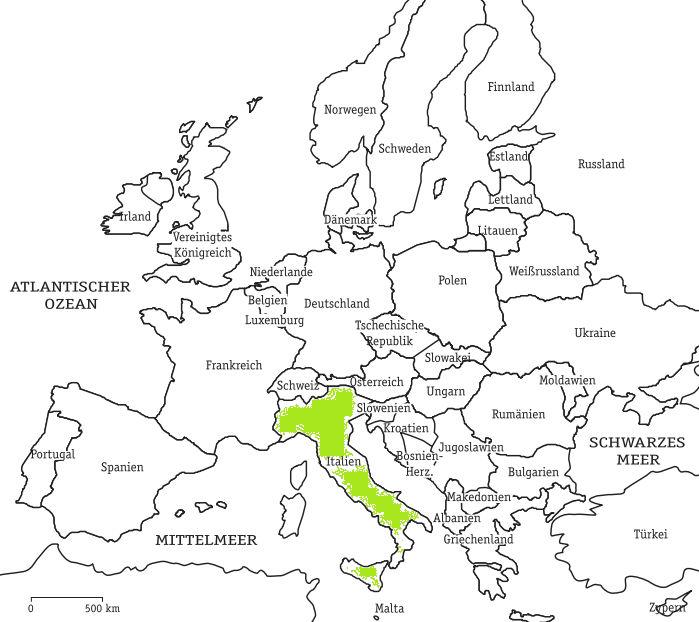 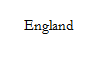 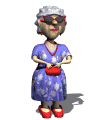 Anna war schon in Italien.
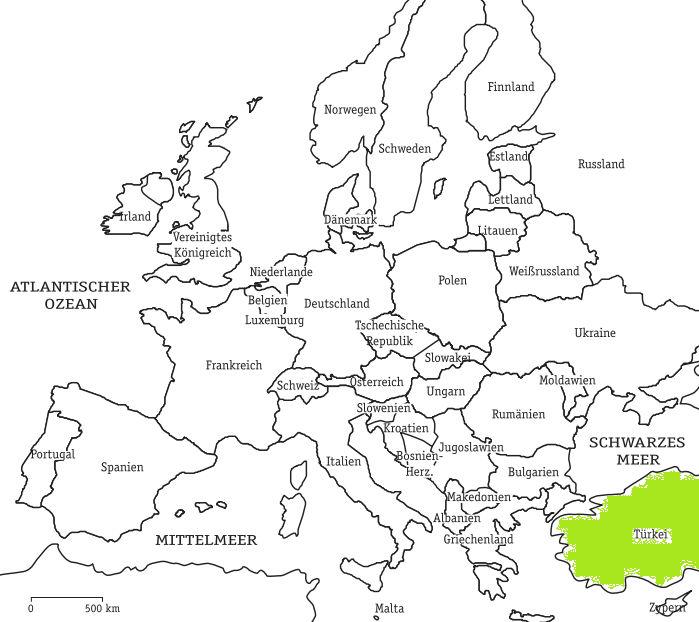 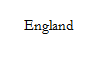 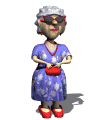 Anna war schon in der Türkei.
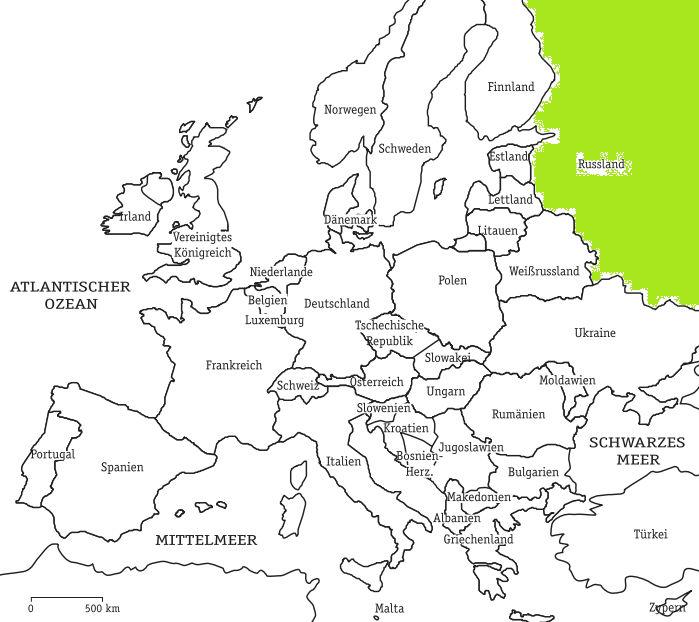 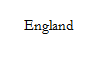 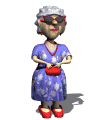 Anna war schon in Russland.
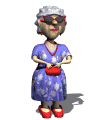 Wohin möchte sie gern fahren?
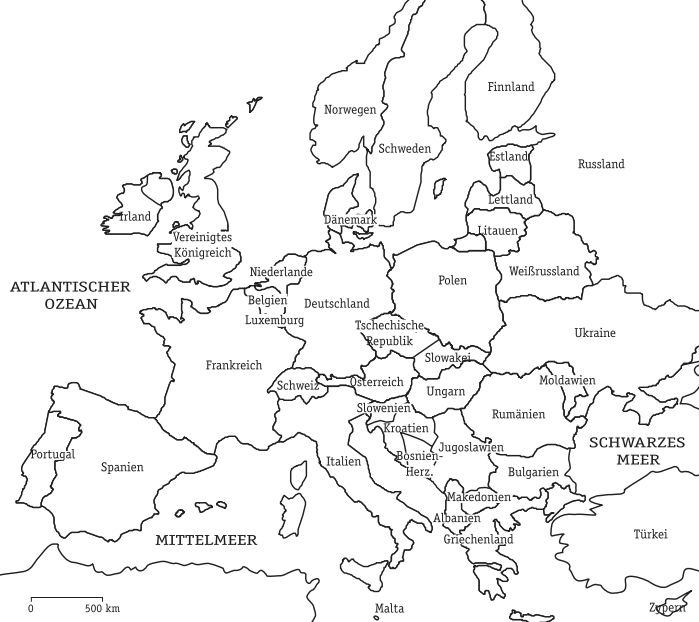 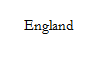 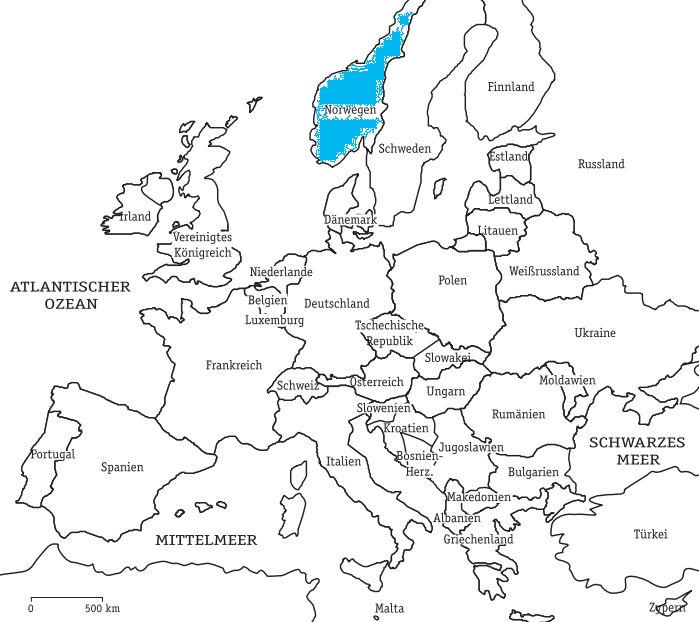 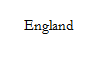 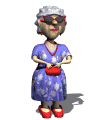 Anna möchte gern nach Norwegen fahren.
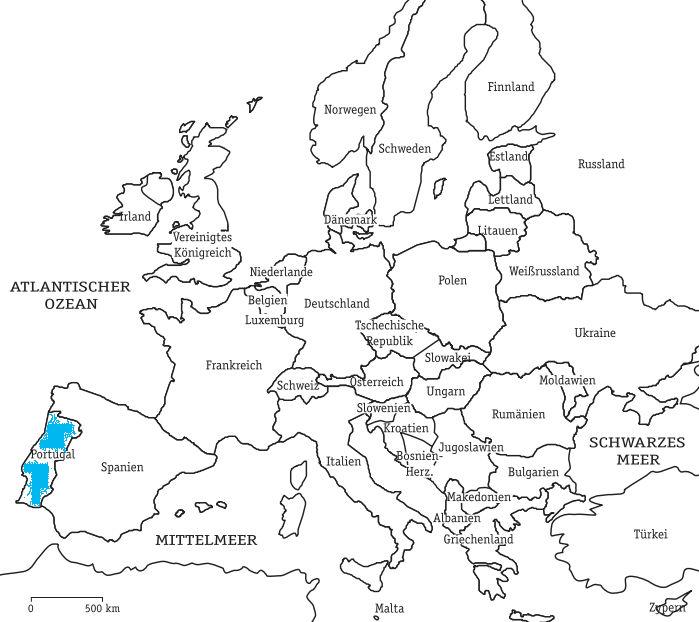 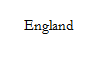 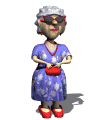 Anna möchte gern nach Portugal fahren.
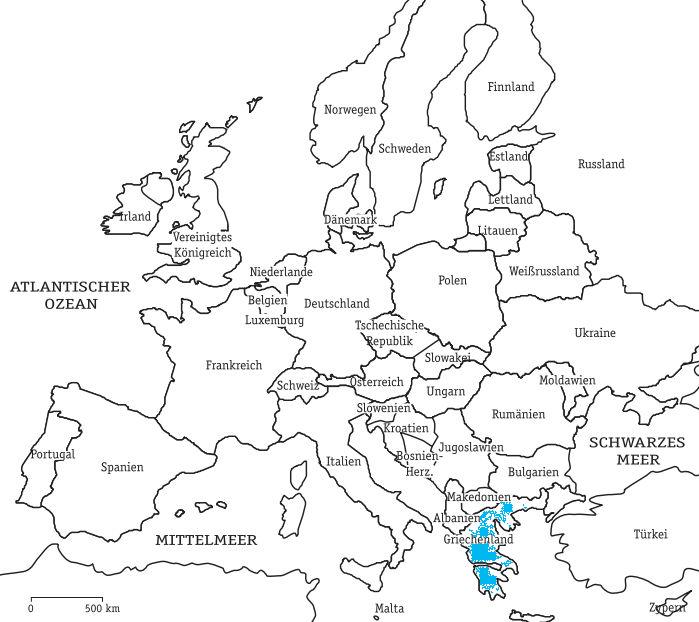 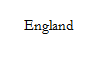 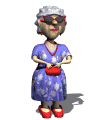 Anna möchte gern nach Griechenland fahren.
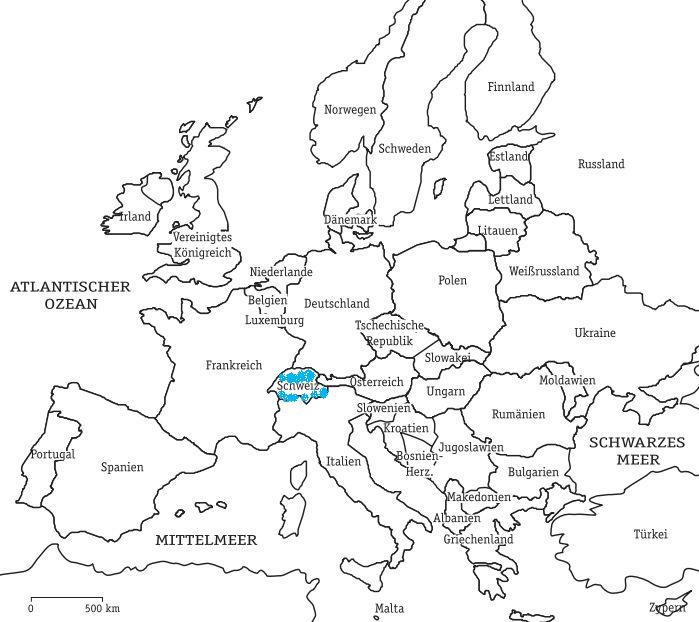 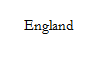 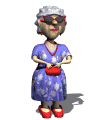 Anna möchte gern in die Schweiz fahren.
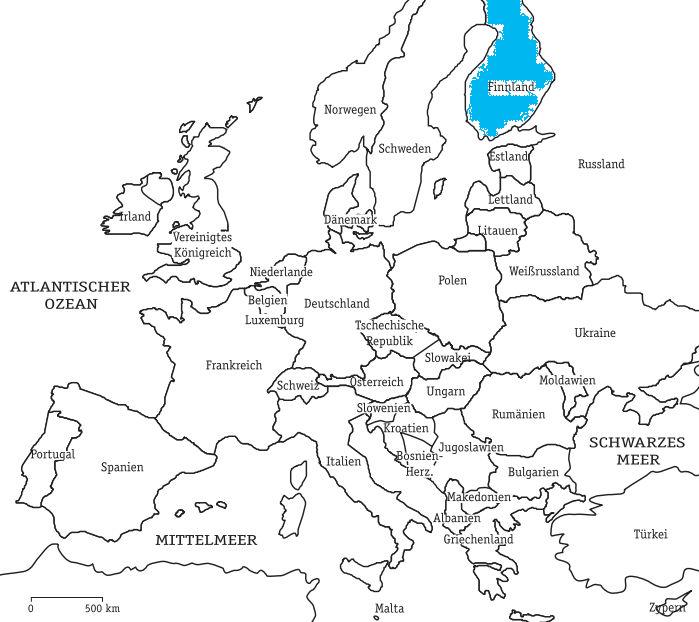 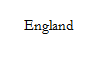 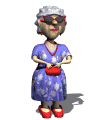 Anna möchte gern nach Finnland fahren.
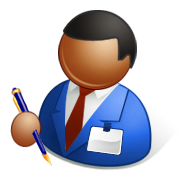 (Arbeitsblatt)
Und du? Wo warst du schon?
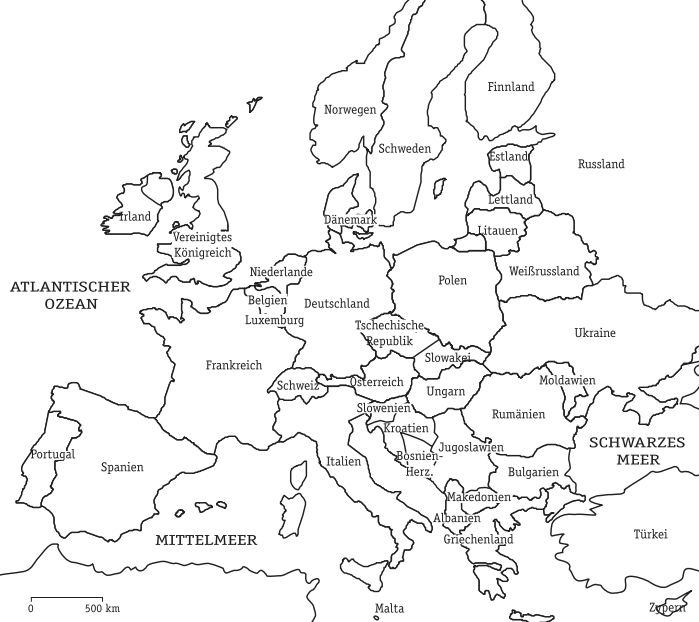 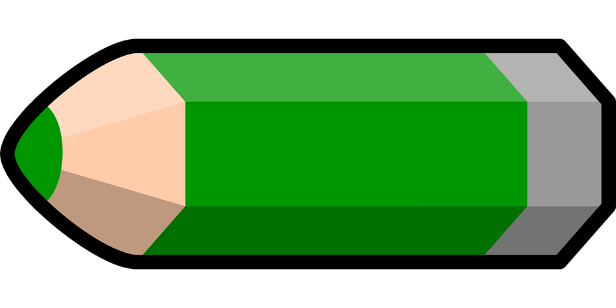 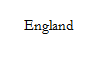 Wohin möchtest du gern fahren?
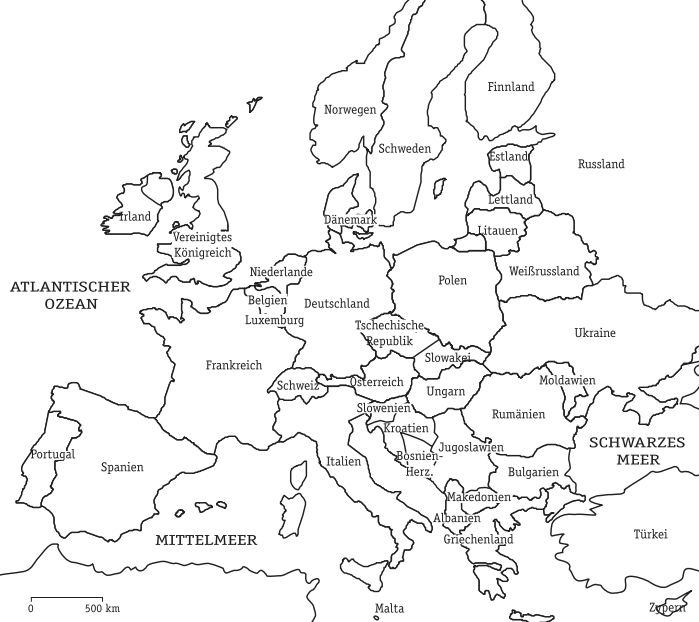 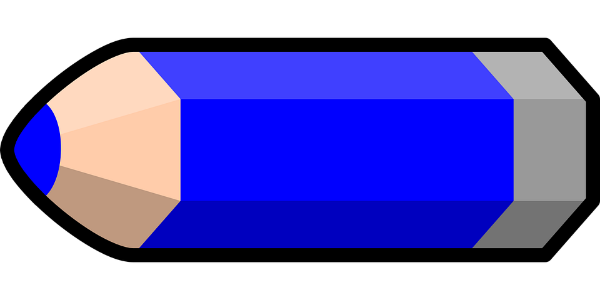 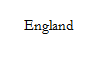